Проект «Защищая будущее через профилактику употребления наркотиков с учетом возраста и пола»Проект «Сеть социальных служб для женщин в трудной жизненной ситуации в регионе Балтийского моря»
29 октября 2021 г.
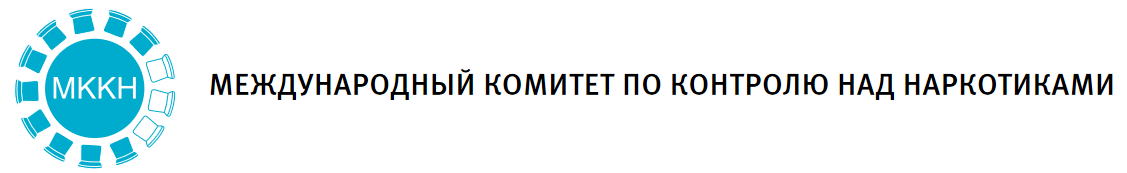 Профилактика употребления психоактивных веществ среди женщин
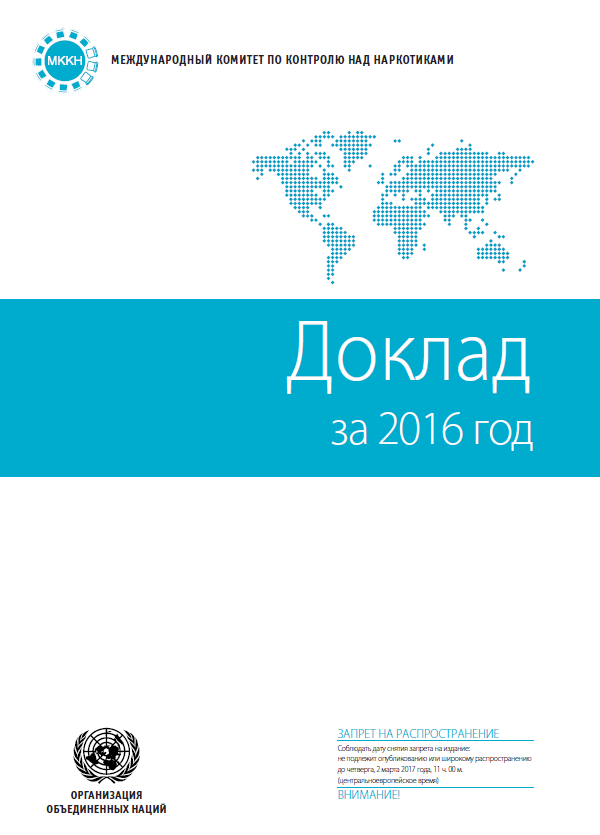 Генеральная Ассамблея Организации Объединенных Наций в своей резолюции о Повестке дня в области устойчивого развития на период до 2030 года подчеркнула важность обеспечения гендерного равенства и расширения прав и возможностей женщин

Комиссия по наркотическим средствам ООН как центральный директивный орган системы по вопросам, связанным с наркотиками, с целью продвижения политики, учитывающей гендерные аспекты, на своей пятьдесят девятой сессии, проведенной в марте 2016 года, приняла резолюцию 59/5 под названием «Учет гендерной проблематики в политике и программах, касающихся наркотиков»

Признавая важность учета гендерных аспектов, Международный комитет по контролю над наркотиками (МККН) посвятил первую главу ежегодного доклада 2016 года теме «Женщины и наркотики»
Доклад Международного комитета по контролю над наркотиками за 2016 год. // [Электронный ресурс]. - Режим доступа: https://www.incb.org/documents/Publications/AnnualReports/AR2016/Russian/AR2016_R_ebook.pdf  (дата обращения: 13.08.2021г.)
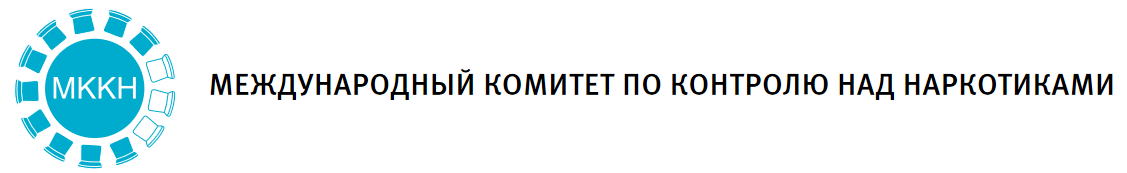 Профилактика употребления психоактивных веществ среди женщин
Наркозависимые женщины могут испытывать многие трудности:

Женщины могут сталкиваться с общественным осуждением, подвергаться гонению со стороны семьи или общины, а также насилию со стороны партнеров или членов семьи и могут также прибегать или принуждаться к работе в секс-индустрии, чтобы иметь возможность покупать наркотики для себя и для своего партнера 

Женщины часто не имеют доступа к лечению от наркозависимости, учитывающему гендерные аспекты

Имеющиеся на мировом уровне ограниченные данные свидетельствуют о росте числа женщин-наркоманок среди молодежи и  среди лиц, находящихся в местах заключения 

Лишение свободы женщин, причастных к совершению наркопреступлений, может иметь катастрофические последствия для их детей, особенно если они являются основными кормильцами

 Кроме того, женщины-заключенные страдают весьма высокой степенью наркозависимости, но редко имеют доступ к услугам по лечению и реабилитации
Доклад Международного комитета по контролю над наркотиками за 2016 год. // [Электронный ресурс]. - Режим доступа: https://www.incb.org/documents/Publications/AnnualReports/AR2016/Russian/AR2016_R_ebook.pdf  (дата обращения: 13.08.2021г.)
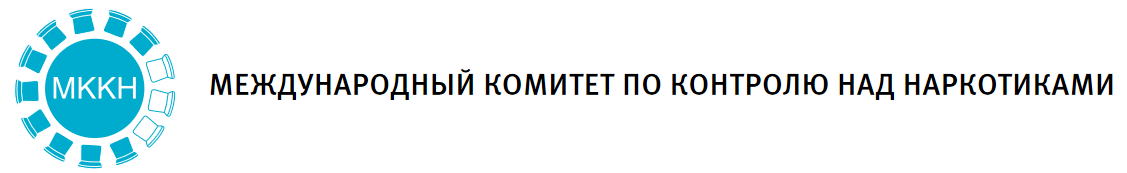 Профилактика употребления психоактивных веществ среди женщин
Масштабы и формы злоупотребления наркотиками
На долю женщин и девочек приходится треть лиц во всем мире, употребляющих наркотики путем инъекций 
Женщины начинают употреблять наркотики позже, чем мужчины, и на форму употребления наркотиков сильное влияние оказывают их партнеры, также употребляющие наркотики
Если женщины начинают злоупотреблять наркотиками, то уровень потребления каннабиса, опиоидов и кокаина у них растет быстрее, чем у мужчин, и, как правило, раньше, чем у мужчин, развиваются расстройства, вызванные потреблением ПАВ 
Уровень потребления наркотиков среди женщин в странах с высокими доходами выше, чем в странах с низкими и средними доходами
Если говорить о злоупотреблении наркотиками в целом, то разница между мужчинами и женщинами среди молодежи меньше, чем среди взрослого населения
Женщины составляют значительную долю лиц, злоупотребляющих рецептурными лекарствами. Проблема усугубляется повышенной уязвимостью женщин перед депрессией, тревогой, травматическим состоянием по сравнению с мужчинами. В связи с чем женщинам значительно чаще выписывают наркотические средства и успокоительные препараты
Доклад Международного комитета по контролю над наркотиками за 2016 год. // [Электронный ресурс]. - Режим доступа: https://www.incb.org/documents/Publications/AnnualReports/AR2016/Russian/AR2016_R_ebook.pdf  (дата обращения: 13.08.2021г.)
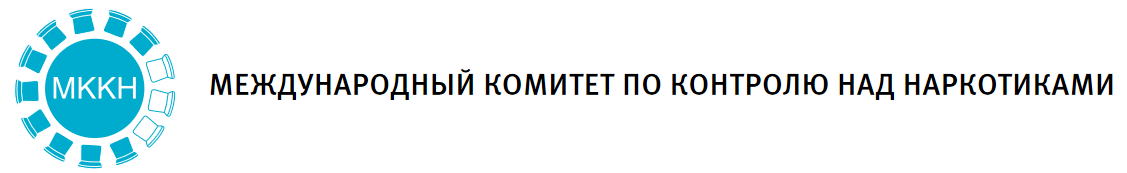 Профилактика употребления психоактивных веществ среди женщин
Начало, причины и обстоятельства злоупотребления наркотиками
Злоупотребление наркотиками, в том числе путем инъекций, обычно начинается в подростковом возрасте и в начале взрослой жизни
Причины, побуждающие женщин, как и мужчин, принимать наркотики, включают любопытство, давление со стороны ближайшего окружения, желание уйти от реальности и расслабиться
Это может стать следствием физического или сексуального насилия, пережитого в детстве, вовлечения в секс-индустрию и общения с лицами, которые злоупотребляют наркотиками путем инъекций. Женщины, страдающие расстройствами на почве потребления ПАВ, часто воспитывались в неблагополучных условиях или в конфликтных семьях или были вынуждены слишком рано брать на себя обязанности взрослых 
Некоторые женщины сообщают, что употребляют наркотики, чтобы снять стресс, подавить отрицательные эмоции или пережить развод, потерю опеки над детьми или смерть родственников
У таких женщин, как правило, есть наркозависимые родственники. Многие женщины сообщали, что первый опыт употребления ПАВ был связан с проблемами в личной жизни. Кроме того, злоупотреблению ПАВ часто предшествуют аффективные и тревожные расстройства
В числе прочих причин злоупотребления ПАВ, отмечаемых женщинами, – желание похудеть, борьба с истощением, обезболивание или самостоятельное лечение психических расстройств
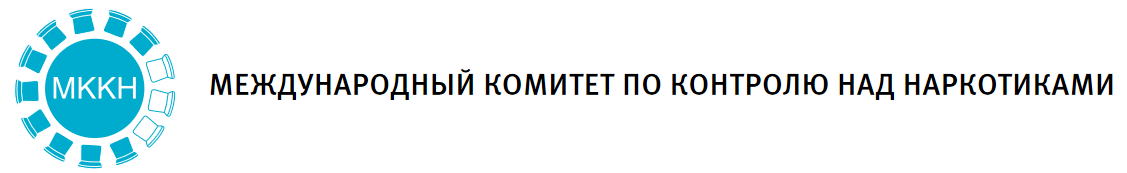 Профилактика употребления психоактивных веществ среди женщин
Начало, причины и обстоятельства злоупотребления наркотиками
Зависимость от наркотиков определяется сочетанием биологических, внешних, поведенческих и социальных факторов
Биологические факторы
Употребление ПАВ среди женщин может быть сопряжено с особыми проблемами, которые отчасти объясняются биологическими факторами. На употребление женщинами наркотиков и их способность вылечиться от наркомании могут влиять такие факторы, как гормональный фон, менструальный цикл, фертильность, беременность, кормление грудью и менопауза
Считается, что генетические факторы на 40–60% определяют предрасположенность к развитию наркомании. У женщин склонность к проблемному потреблению каннабиса на 59% определяется генотипом, а у мужчин – только на 51%
Социальные и внешние факторы
Высокий уровень безработицы, доступность наркотиков и криминогенная обстановка в некоторых странах создают благоприятную среду для проблемного употребления наркотиков
Предполагается, что между низким социально-экономическим статусом и употреблением наркотиков существует взаимосвязь
Доклад Международного комитета по контролю над наркотиками за 2016 год. // [Электронный ресурс]. - Режим доступа: https://www.incb.org/documents/Publications/AnnualReports/AR2016/Russian/AR2016_R_ebook.pdf  (дата обращения: 13.08.2021г.)
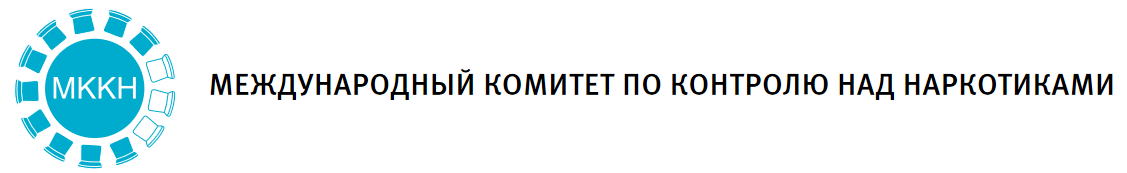 Профилактика употребления психоактивных веществ среди женщин
Вред, связанный с употреблением наркотиков
Доклад Международного комитета по контролю над наркотиками за 2016 год. // [Электронный ресурс]. - Режим доступа: https://www.incb.org/documents/Publications/AnnualReports/AR2016/Russian/AR2016_R_ebook.pdf  (дата обращения: 13.08.2021г.)
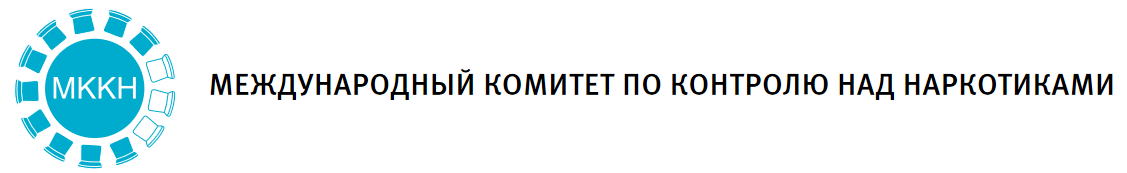 Профилактика употребления психоактивных веществ среди женщин
Вред, связанный с употреблением наркотиков
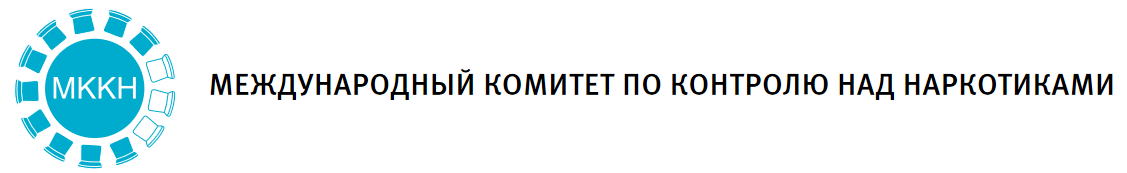 Профилактика употребления психоактивных веществ среди женщин
Вред, связанный с употреблением наркотиков
Доклад Международного комитета по контролю над наркотиками за 2016 год. // [Электронный ресурс]. - Режим доступа: https://www.incb.org/documents/Publications/AnnualReports/AR2016/Russian/AR2016_R_ebook.pdf  (дата обращения: 13.08.2021г.)
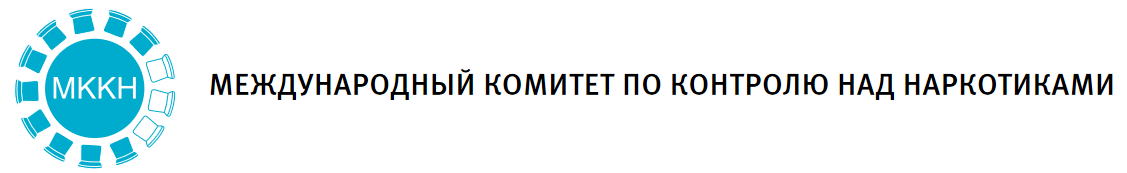 Профилактика употребления психоактивных веществ среди женщин
Профилактика и лечение наркозависимости и последующая реабилитация
На результаты профилактики и лечения женщин отрицательное воздействие могут оказывать два фактора: 
наличие двойного диагноза
травматический опыт
В этой связи для повышения эффективности программ профилактики и лечения важно учитывать эти вопросы

Хотя предназначенные исключительно для женщин программы профилактики и лечения все еще являются новым подходом, они были восприняты положительно самими женщинами

Участвующие в этих программах женщины считают, что в рамках таких программ их лучше понимают и что им легче найти общий язык с другими женщинами из обслуживающего персонала

Некоторые женщины сообщают, что в смешанных группах они чувствуют себя небезопасно или сталкиваются с домогательствами 

Участницы программ, предназначенных только для женщин, сообщают, что для них важны возможность получения индивидуальных консультаций, отсутствие сексуальных домогательств и организованный уход за детьми
Доклад Международного комитета по контролю над наркотиками за 2016 год. // [Электронный ресурс]. - Режим доступа: https://www.incb.org/documents/Publications/AnnualReports/AR2016/Russian/AR2016_R_ebook.pdf  (дата обращения: 13.08.2021г.)
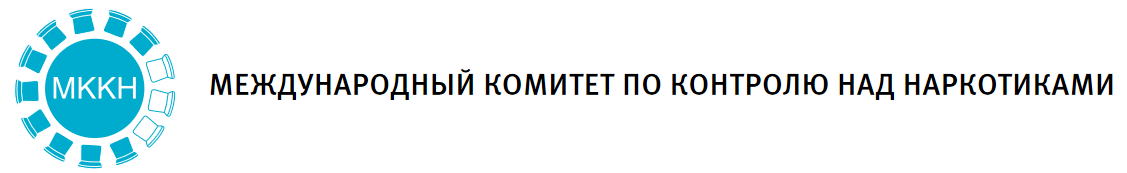 Профилактика употребления психоактивных веществ среди женщин
Профилактика и лечение наркозависимости и последующая реабилитация
Результаты лечения 

Чтобы обеспечить учет гендерных факторов во время лечения, необходимо создать условия, не допускающие применения карательных мер, и 
обеспечить доброжелательное отношение к женщинам и их потребностям
Факторы, стимулирующие женщин продолжать лечение: 
применение подхода, ориентированного на нужды пациента
наличие в медицинских центрах учреждений по уходу за детьми 
оказание посттравматической помощи и психологической помощи жертвам сексуального насилия

В рамках программ лечения женщины должны также получать соответствующие навыки, знания и поддержку, с тем чтобы они могли изменить свое поведение, связанное с употреблением ПАВ, 

Женщинам, употребляющим наркотики, следует сначала предлагать добровольное лечение, поскольку принудительное лечение должно применяться только в исключительных случаях. Использование наркологических центров принудительного содержания неоднократно подвергалось критике рядом организаций системы ООН, поскольку содержащиеся в них женщины являются особенно уязвимыми в отношении сексуального насилия и домогательств
Доклад Международного комитета по контролю над наркотиками за 2016 год. // [Электронный ресурс]. - Режим доступа: https://www.incb.org/documents/Publications/AnnualReports/AR2016/Russian/AR2016_R_ebook.pdf  (дата обращения: 13.08.2021г.)
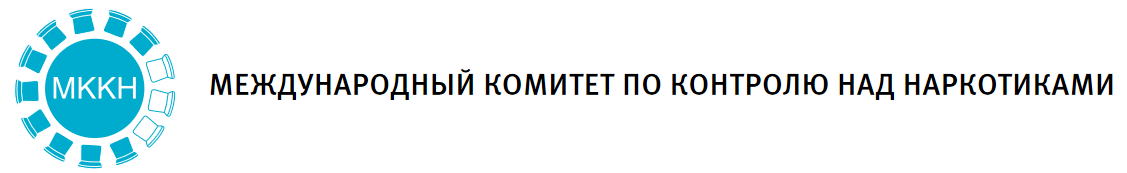 Профилактика употребления психоактивных веществ среди женщин
Профилактика и лечение наркозависимости и последующая реабилитация
Рекомендации
МККН призывает государства-члены собирать и предоставлять другим сторонам дифференцированные по возрасту, полу и другим соответствующим факторам данные при представлении информации в ответах на вопросник к ежегодным докладам, а также при представлении докладов Комиссии по наркотическим средствам
Усилия по профилактике и лечению злоупотребления наркотиками среди женщин должны лучше финансироваться, координироваться и основываться на фактах. Для более полного понимания проблемы злоупотребления женщинами наркотиков обеспечивать лечение и осуществлять сбор данных могут помимо правительств другие заинтересованные стороны, такие как неправительственные организации и научные учреждения
Доклад Международного комитета по контролю над наркотиками за 2016 год. // [Электронный ресурс]. - Режим доступа: https://www.incb.org/documents/Publications/AnnualReports/AR2016/Russian/AR2016_R_ebook.pdf  (дата обращения: 13.08.2021г.)
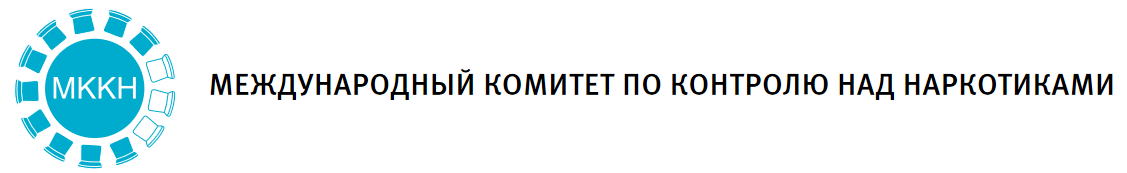 Профилактика употребления психоактивных веществ среди женщин
Профилактика и лечение наркозависимости и последующая реабилитация
Рекомендации (продолжение)
Правительствам следует уделять первоочередное внимание предоставлению легкодоступной медицинской помощи наркозависимым женщинам 
Особые группы населения, например беременные наркозависимые женщины, нуждаются в особой помощи специально подготовленных многопрофильных специалистов. Ведение беременности может включать тестирование на ВИЧ и другие передающиеся половым путем инфекционные заболевания для более эффективного выявления таких обстоятельств и их контроля, однако принимаемые меры не должны носить карательного характера
Программы наркологической помощи должны гарантировать личную безопасность и конфиденциальность, а также предусматривать время и место для обслуживания только женщин. Службы помощи становятся более доступными, если они предусматривают уход за детьми и организацию мероприятий для женщин, занятых в сфере сексуальных услуг, или женщин, ставших жертвами гендерного насилия. Чтобы обеспечить гендерное равенство, директивным органам следует расширять сеть услуг для женщин, употребляющих наркотики, повышать степень их доступности и улучшать их качество
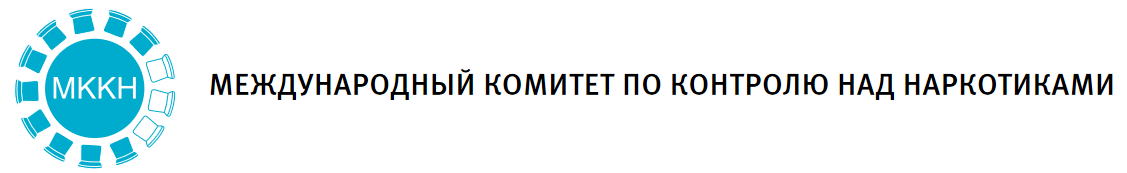 Профилактика употребления психоактивных веществ среди женщин
Профилактика и лечение наркозависимости и последующая реабилитация
Рекомендации (продолжение)
Право женщин на охрану здоровья включает в себя право не подвергаться пыткам, принудительному лечению и опытам. Программы наркологической помощи должны отвечать тем же стандартам безопасности и эффективности, что и программы лечения других заболеваний. Кроме того, следует покончить с применением бесчеловечных или унижающих человеческое достоинство форм лечения наркопотребителей, таких как наркологические центры принудительного содержания, и внедрять научно обоснованные альтернативные формы лечения на добровольной основе по месту жительства в рамках общины

Необходимо уделять приоритетное внимание тому, чтобы общество перестало осуждать наркозависимых, особенно среди женщин. Правительства должны играть руководящую роль в деле ликвидации дискриминации. Женщины, потребляющие наркотики, занятые в секс-индустрии и инфицированные ВИЧ, нуждаются в защите и расширении доступа к соответствующим услугам
Доклад Международного комитета по контролю над наркотиками за 2016 год. // [Электронный ресурс]. - Режим доступа: https://www.incb.org/documents/Publications/AnnualReports/AR2016/Russian/AR2016_R_ebook.pdf  (дата обращения: 13.08.2021г.)
БЛАГОДАРЮ ЗА ВНИМАНИЕи желаю вам успехов в вашей непростой и очень важной работе